Depression
Hvad er depression?
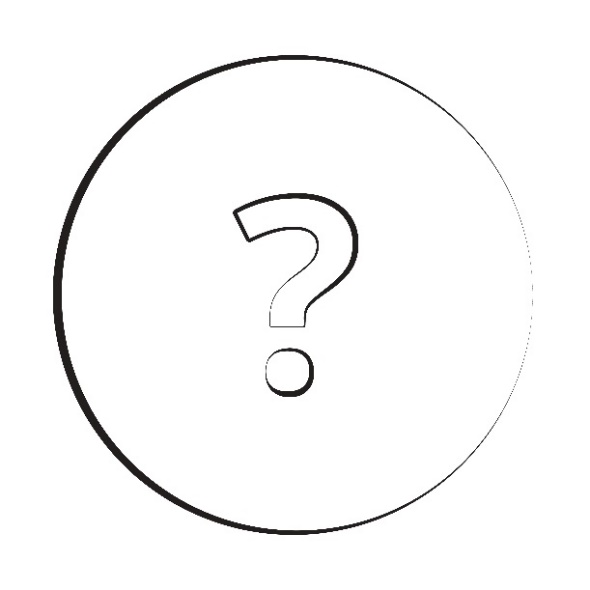 Diagnosen
I det internationale diagnosesystem (ICD10) betegnes det: F32

Undersøgelser peger på, at 15 % af befolkningen i løbet af deres liv rammes af depression. 

Ca. 200.000 mennesker i DK har en depression
Kernesymptomer
Nedsat humør 
Nedsat interesse
Manglende selvtillid og skyldfølelse 
Nedsat energi og øget træthed
Tænke – og koncentrationsbesvær 
Søvnforstyrrelser 
Appetitpåvirkning 
Hukommelsesbesvær
Irritabel
Tanker om død og selvmord
Depression i hverdagen
Hverdagsliv
”Jeg kan så ufatteligt lidt, i forhold til hvad jeg kunne før”

”Det er svært at overskue helt basale hverdagsting, som eksempelvis at stå op, tage bad eller gå på indkøb”

”Jeg bruger ofte huskeredskaber i min hverdag” 

”Jeg er bange for, at jeg aldrig får det bedre” 


Hvad fylder for dig i hverdagen?
Socialt liv
”Jeg er bekymret for, hvordan min depression belaster mine nærmeste”

”Det er svært at forklare andre, hvordan en depression føles”

”Jeg har ikke overskud til at være sammen med mine venner”

”Det er smertefuldt, når andre siger, at jeg skal tage mig sammen” 

Hvad fylder for dig i forhold til det sociale liv?
Beskæftigelse/uddannelse
”Jeg er bekymret for om jeg kan passe mit arbejde/skole”

”Jeg bebrejder mig selv for, at jeg ikke bare kan tage mig sammen”

”Jeg har oplevet, at det er nemmere for mine omgivelser at tage hensyn, når jeg er ærlig om min depression”


Hvad fylder for dig i forhold til beskæftigelse/uddannelse?
Hvad så nu?
Er du blevet opmærksom på noget, vi skal have fat i?
Hvad er det første, vi kan gøre?
Er der nogen, vi skal snakke med?
Hvornår oplever du udfordringerne mest/mindst?
Hvad har du ”lært” af din diagnose? Har den bragt noget positivt med sig for dig?
Nyttig information
Kender du nogle tilbud, som kunne være interessante for dig at benytte?
Selvhjælp Skanderborg

Hjemmesider:
Sind.dk
Depressionsforeningen.dk
Psykiatrien.rm.dk
Mindapps.dk
Mindhelper.dk
Psykiatrifonden